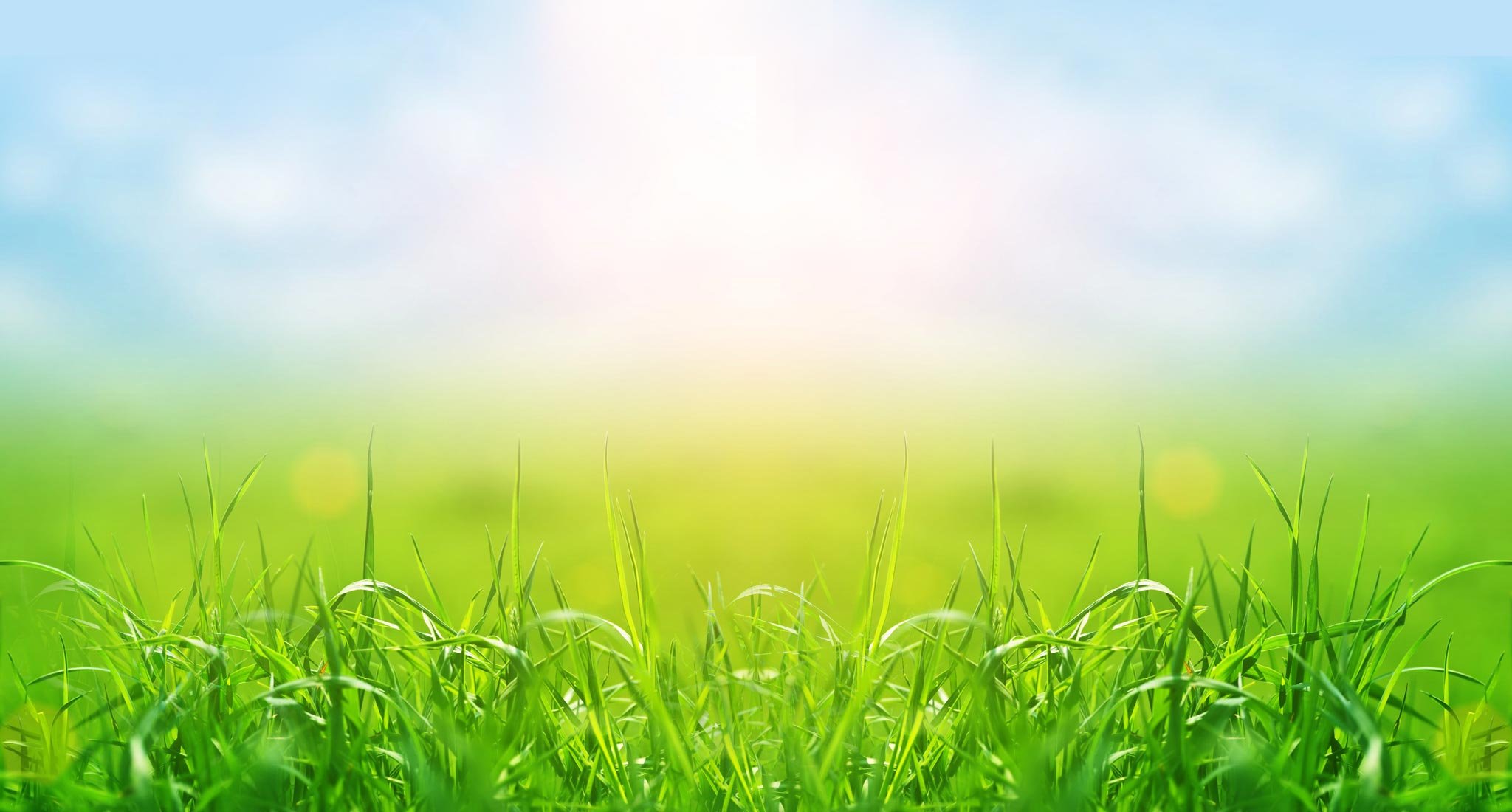 Интересные факты об одуванчике.
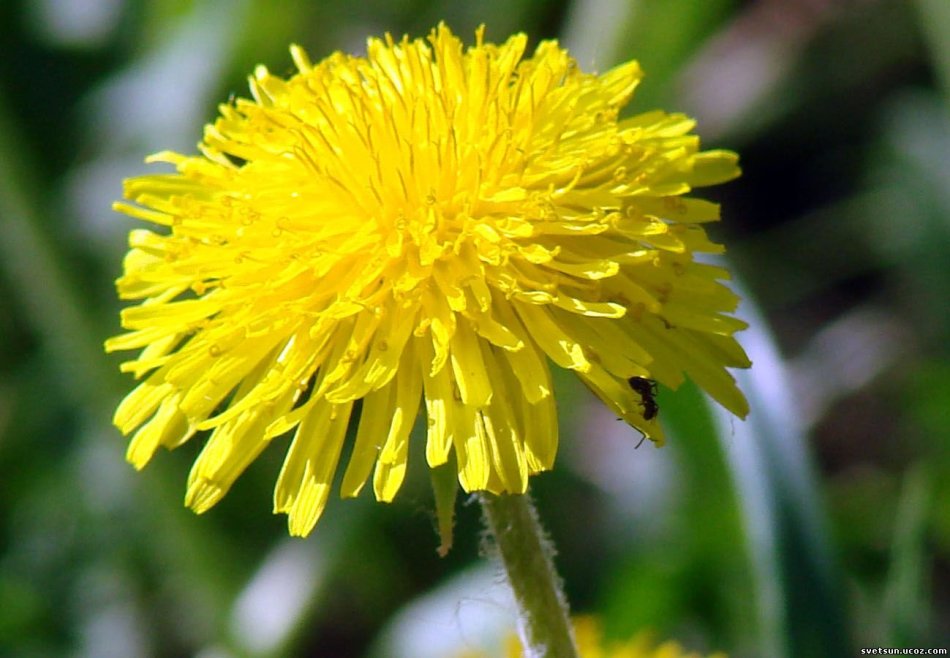 Выполнила:
 Гудун А.Н., воспитатель 

Ульяновск, 2022г.
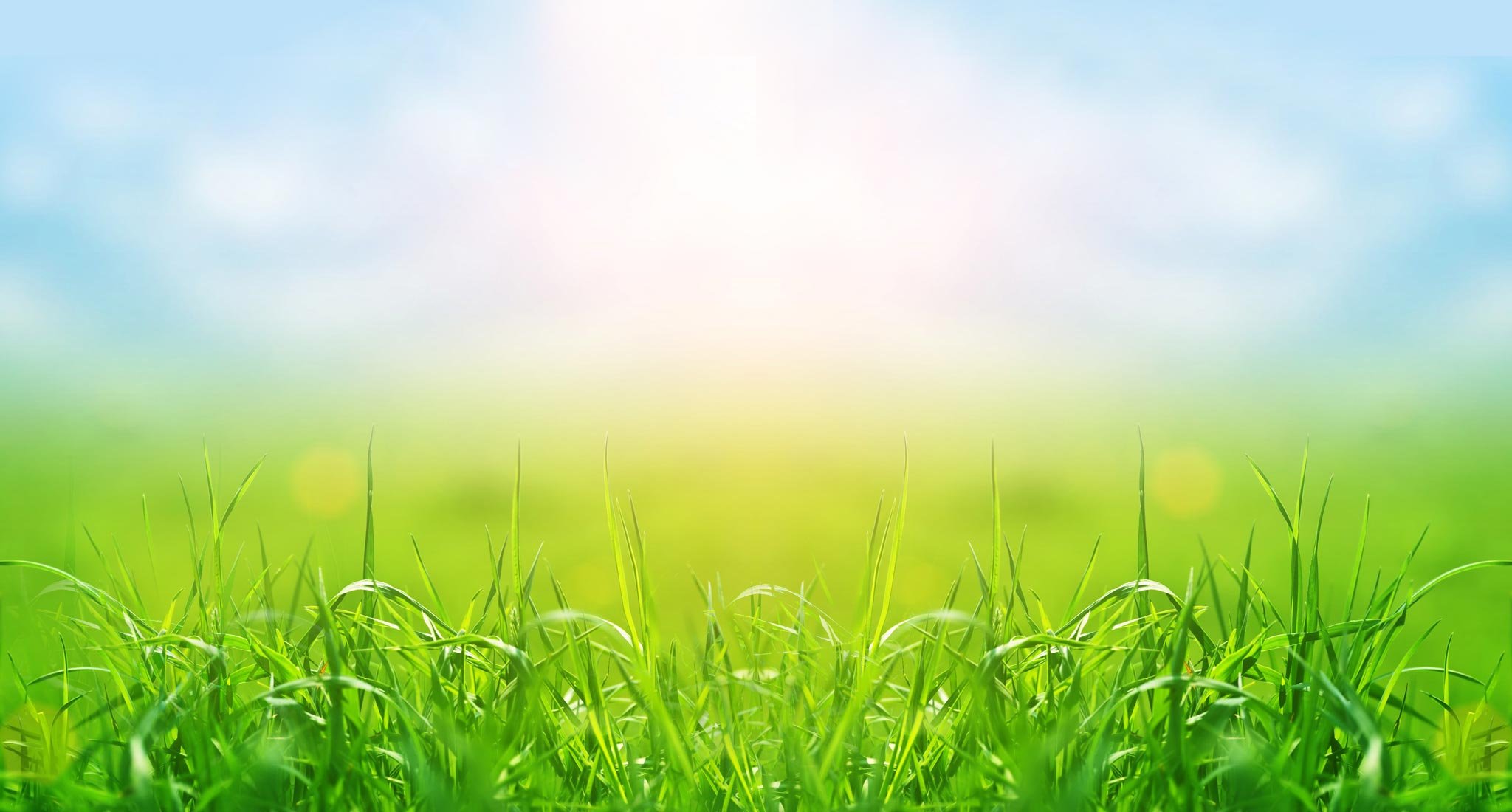 Внешний вид одуванчика лекарственного
Одуванчик — растение с ветвистым стержневым корнем толщиной до 2 см и длиной от 20 до 60 см[6], в верхней части переходящим в короткое многоглавое корневище. 
Листья все в прикорневой розетке, от почти параллельных земле до прямостоячих, у некоторых видов на черешке, пластинка в очертании продолговатая,
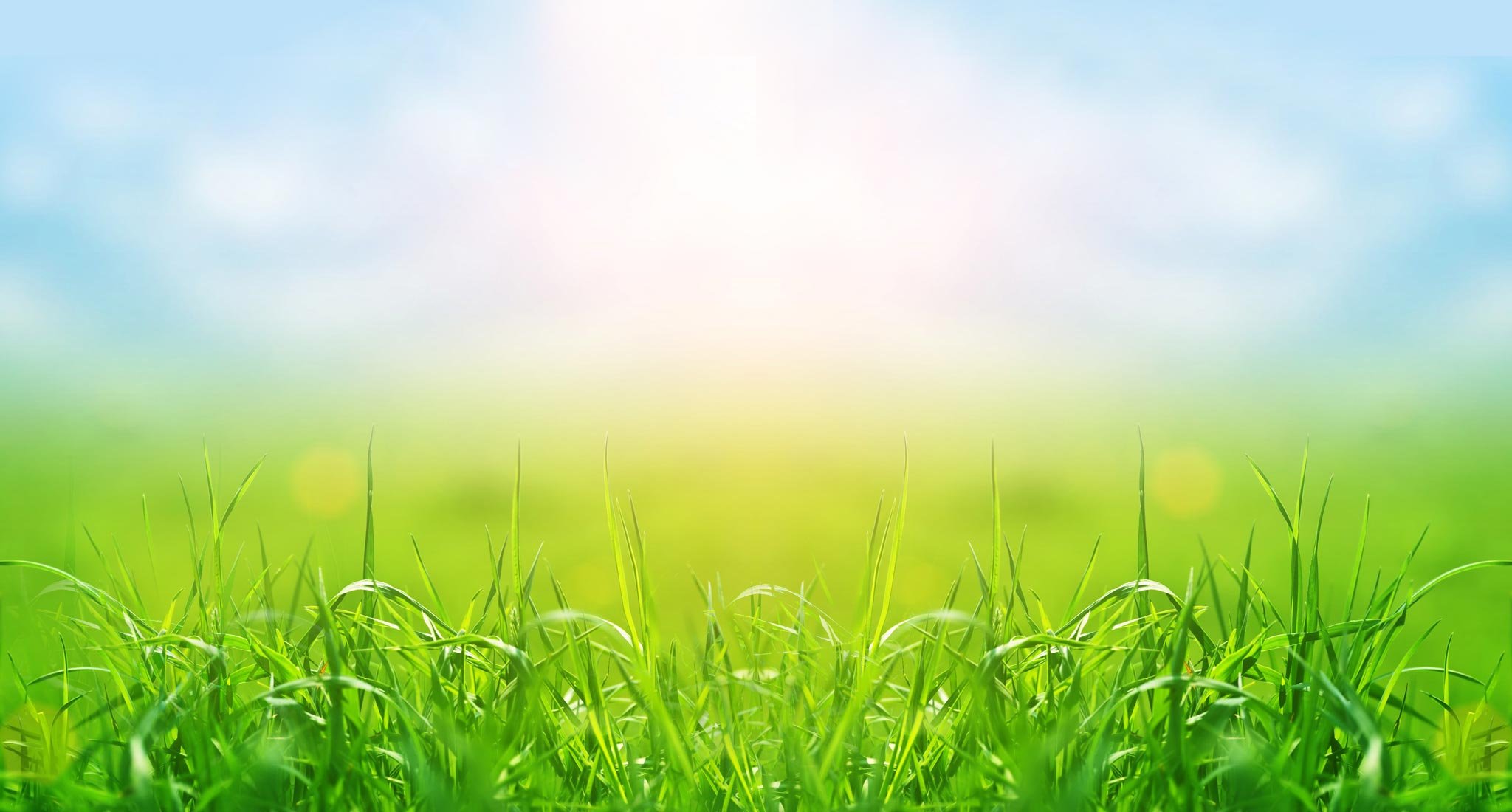 На одной головке одуванчика около 200 пушистых семян, а общее их количество с куста может достигать 7000.
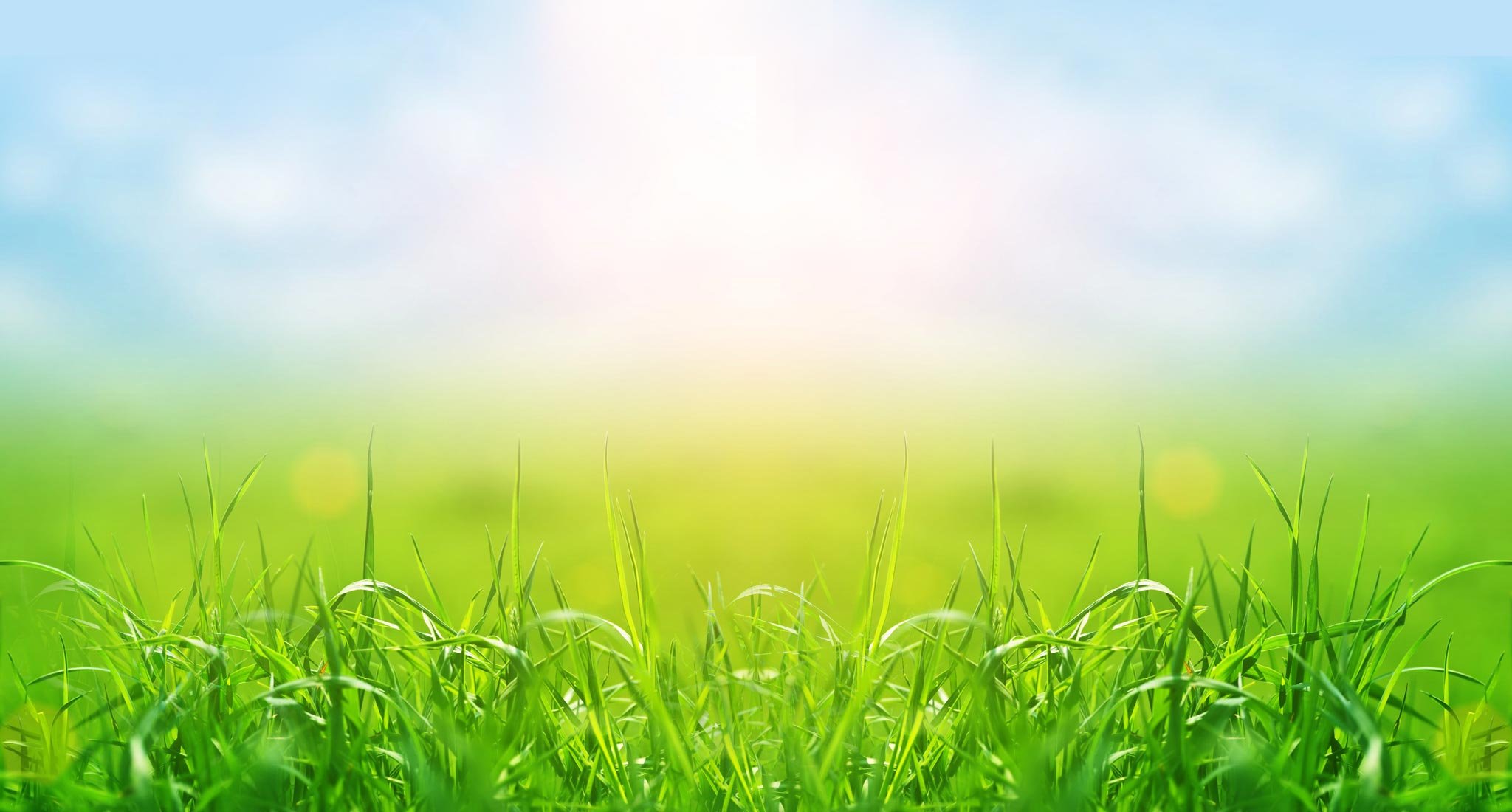 По одуванчикам можно следить за временем. На рассвете, около шести утра (в средней полосе России) эти цветы раскрываются, а в три часа дня закрываются, с точностью до нескольких минут.
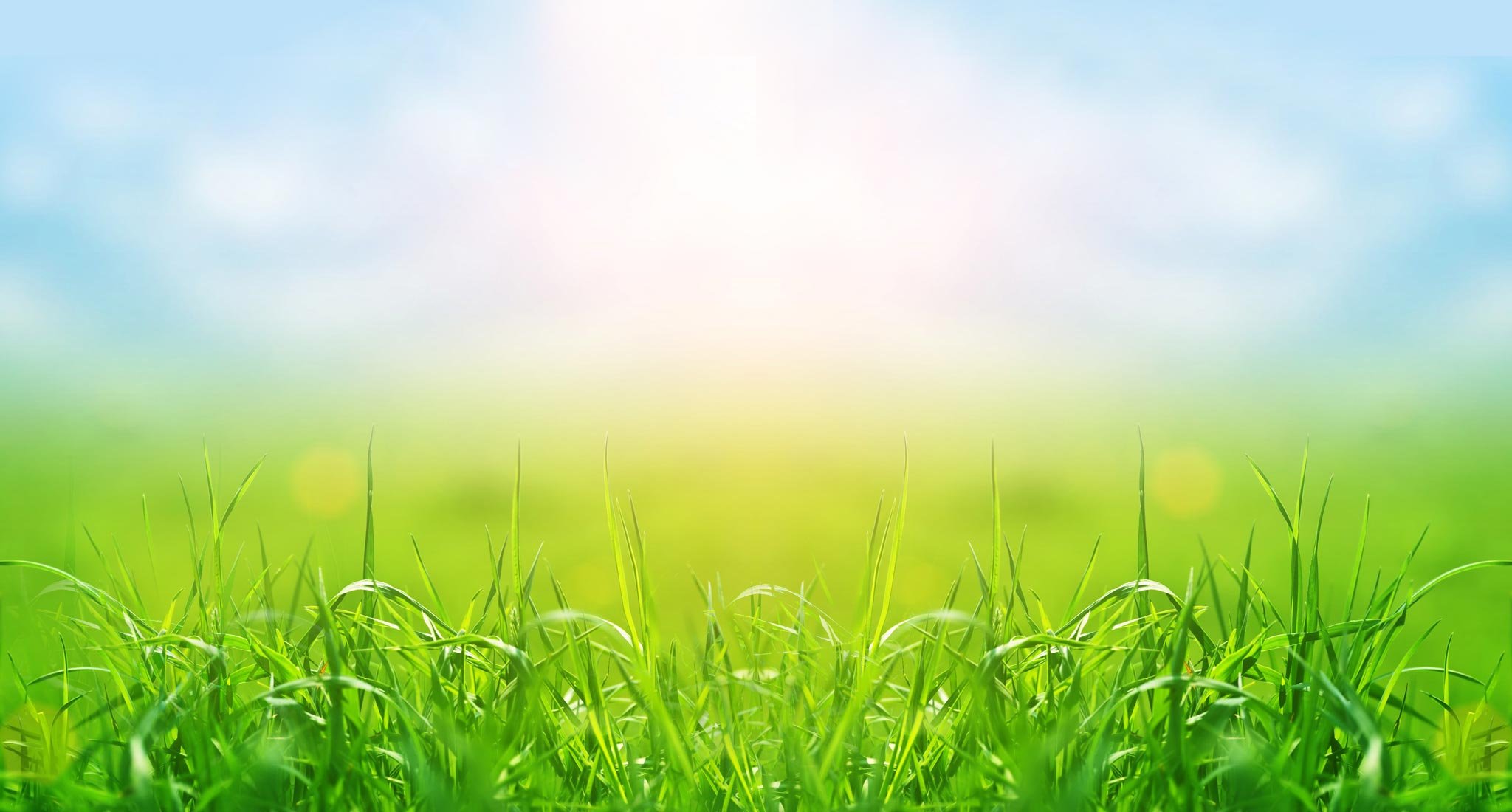 При укусе пчелы млечный сок одуванчика избавляет от боли и опухоли
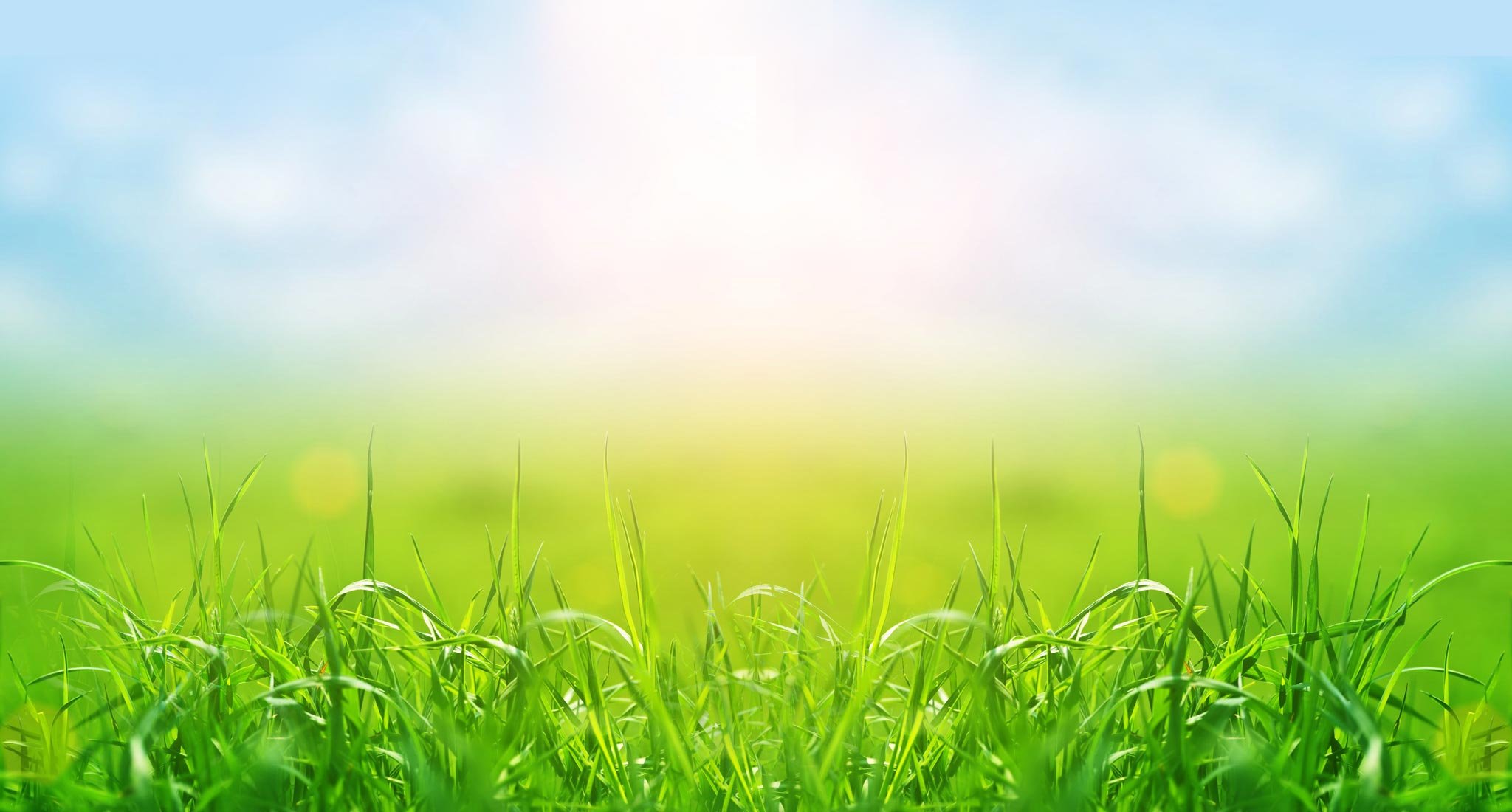 Одуванчики бывают не только желтые! На лугах и каменистых склонах Кавказа растет одуванчик пурпуровый, или пурпуровоцветковый. Как видно из названия это одуванчик с сиреново-розовыми цветами. 
А в Мурманской области растет редкий белоцветковый одуванчик - Одуванчик белоязычковый. Этот вид настолько редок, что занесен в Красную книгу.
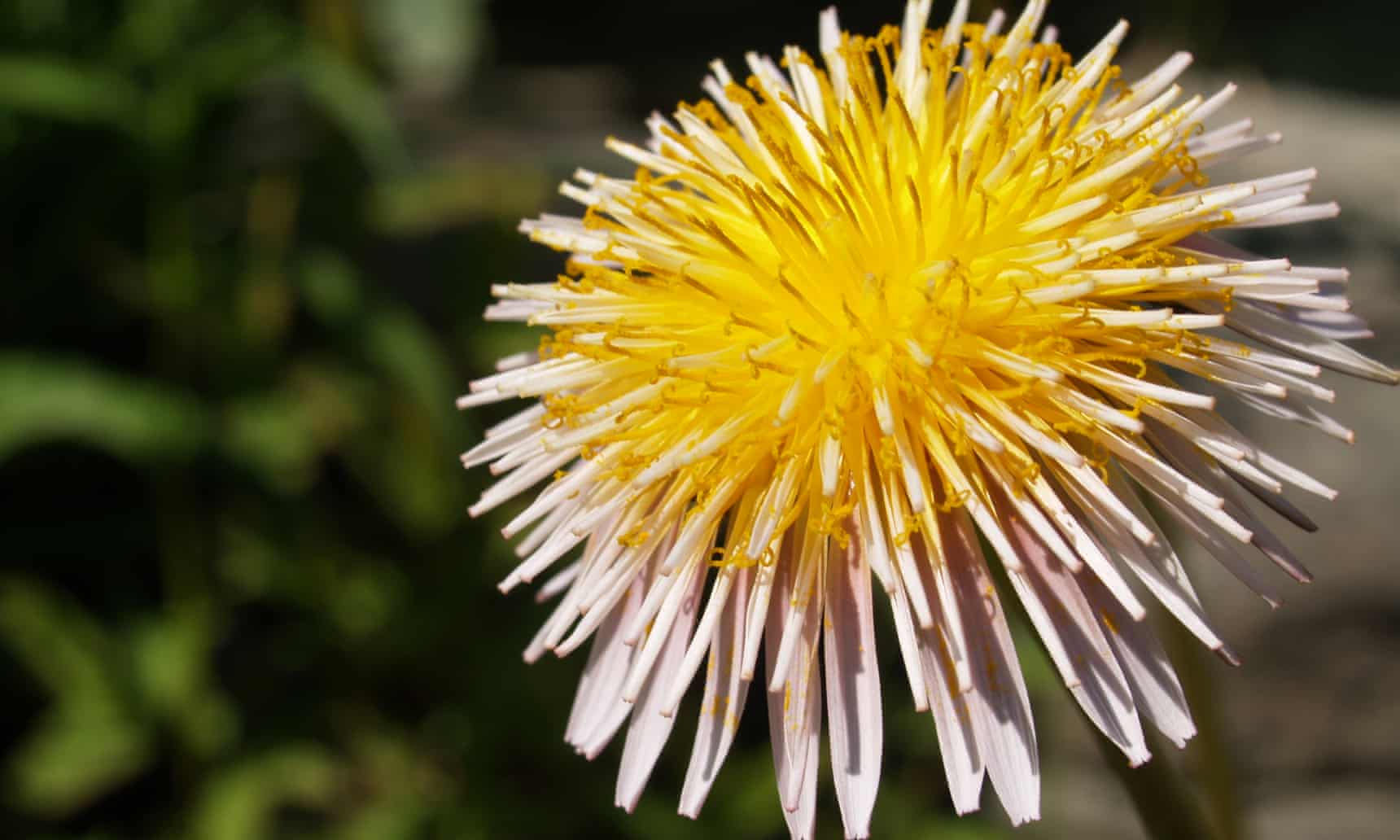 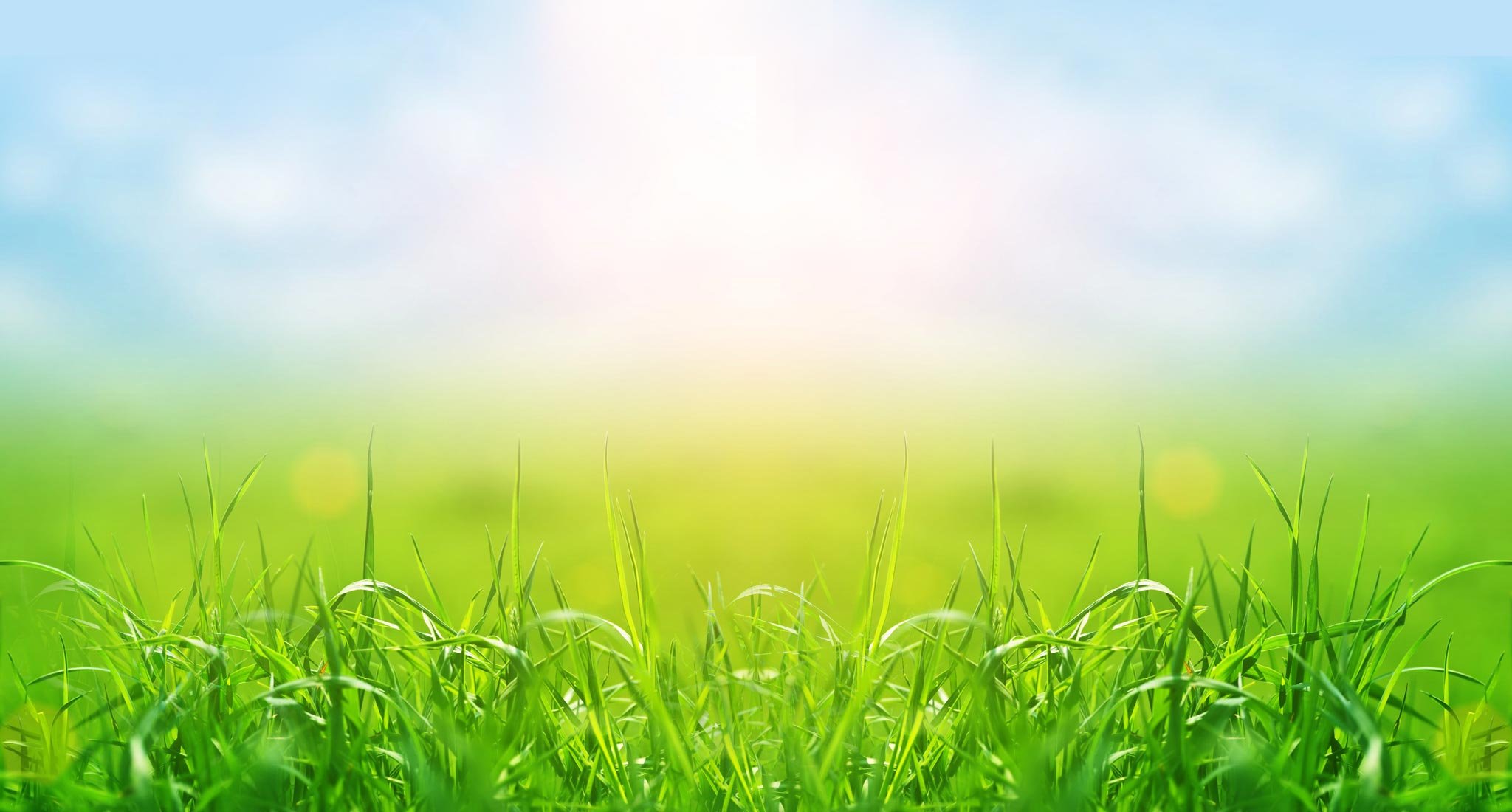 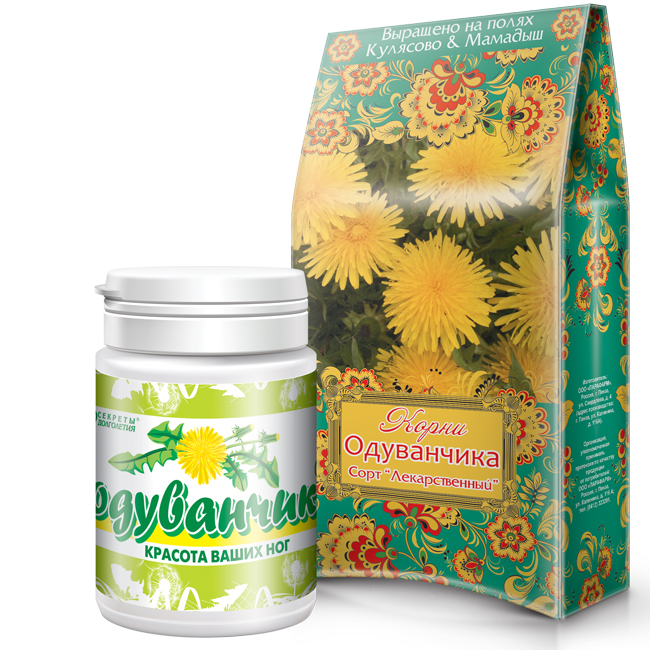 Зелень одуванчика – превосходный источник витаминов, железа, кальция и фосфора. В них много протеина, то есть они еще и очень питательны.
В Италии можно найти блюда из одуванчиков даже в меню ресторанов, настолько они популярны.
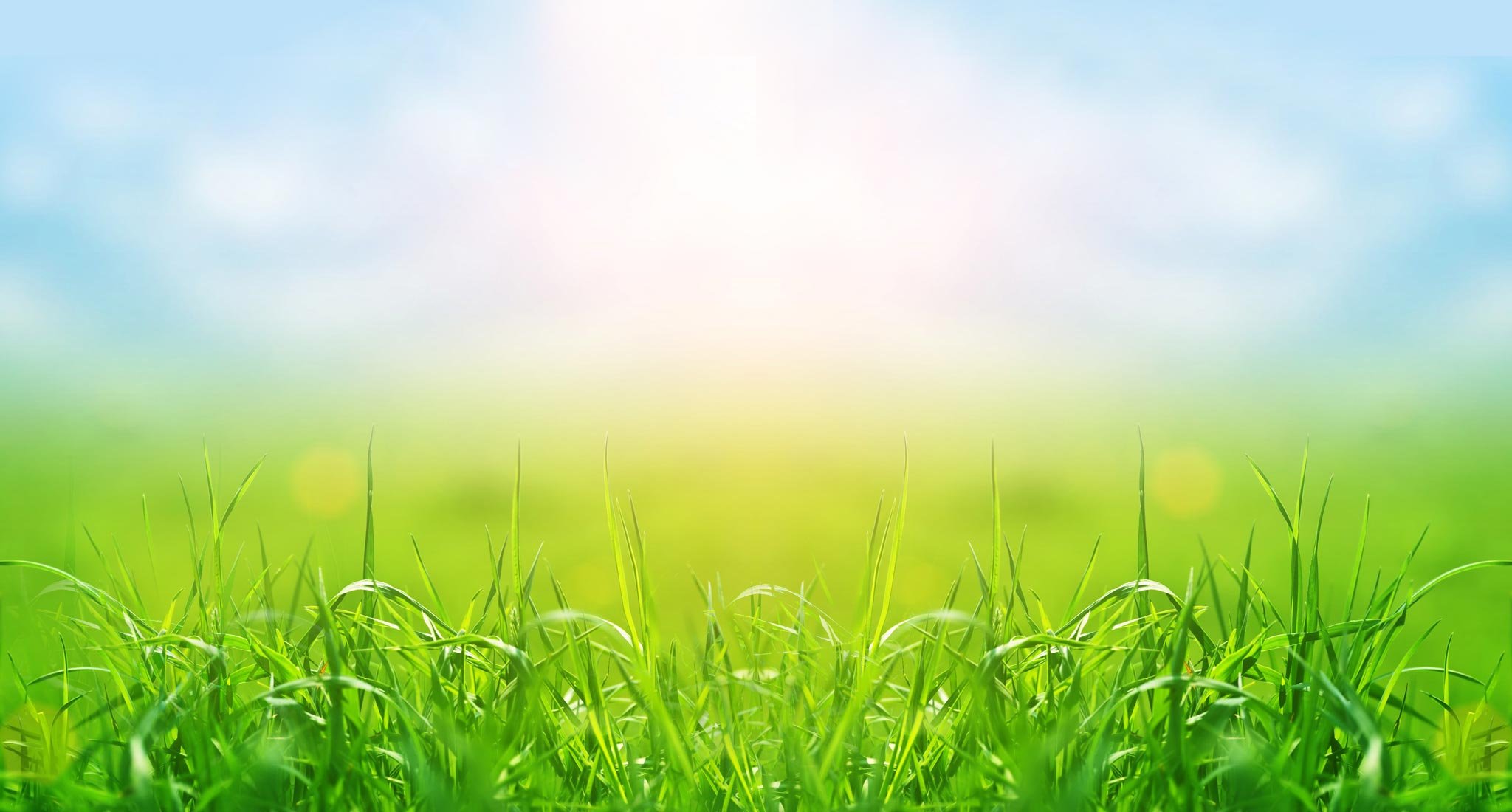 Спасибо за внимание!